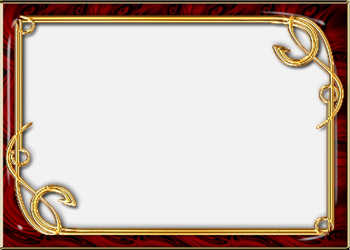 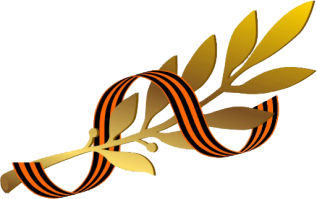 Моя СЕМЕЙНАЯРЕЛИКВИЯ
Выполнил обучающийся  3 «А» класса    Кузьменков Степан
 Руководитель:                     
Жадько Людмила Владимировна
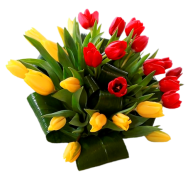 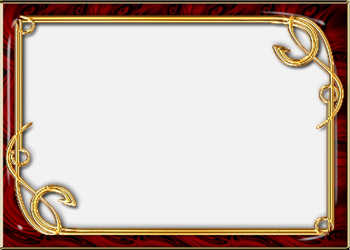 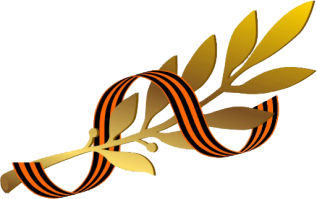 Тема сочинения – семейная реликвия.
Из словаря С.И.Ожегова
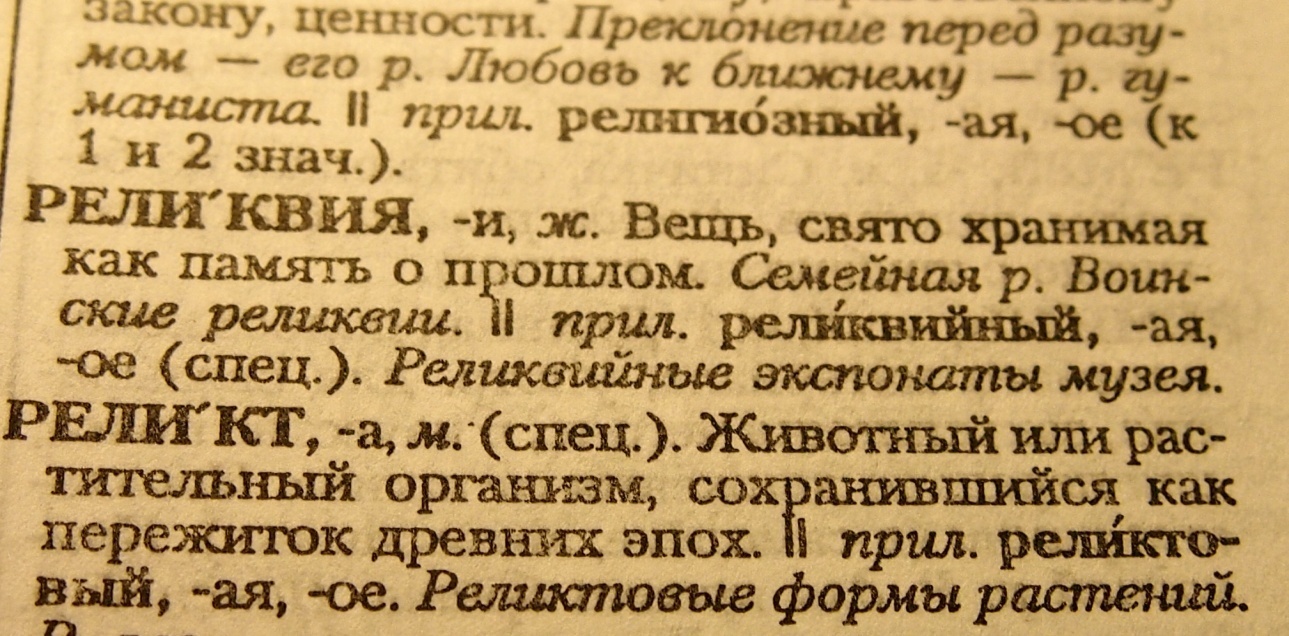 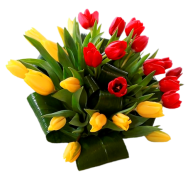 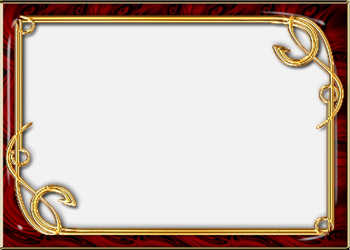 Цель моей работы: изучение и сохранениесемейных реликвий, истории семьи
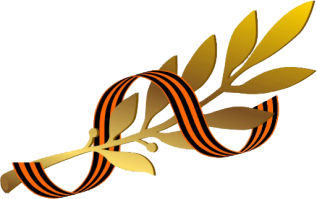 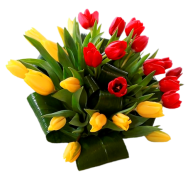 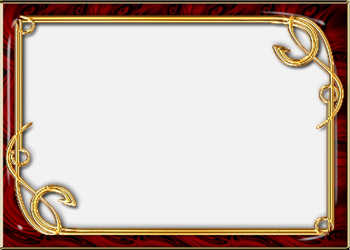 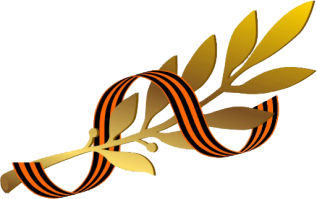 Старинная шкатулка
Эту
 старинную шкатулку мой прадед Иван подарил прабабушке Антонине  перед уходом на фронт
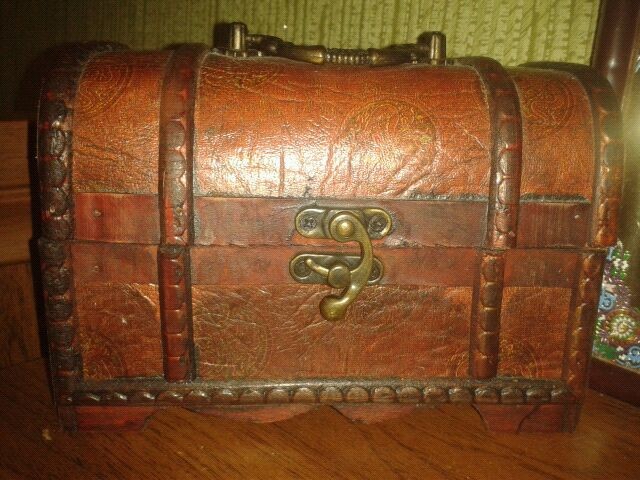 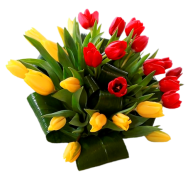 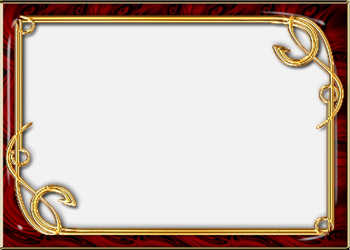 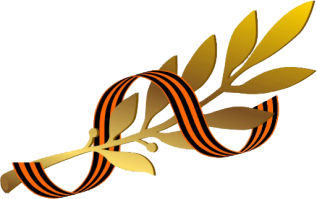 Старинная фотография
Мой прадед Иван
 Васильевич
 и прабабушка
 Антонина Ивановна
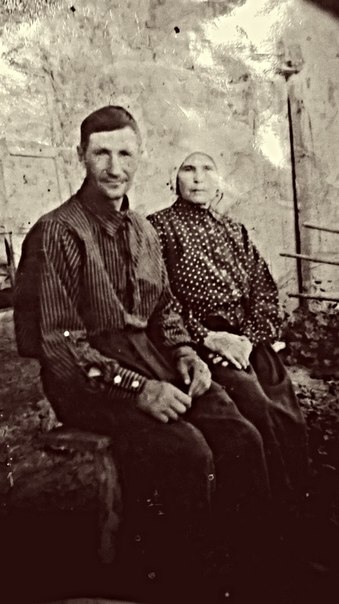 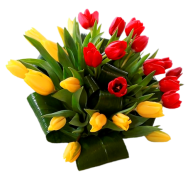 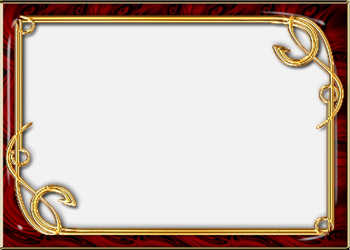 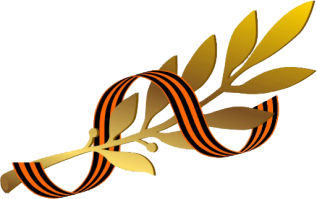 Это моя бабушка Света
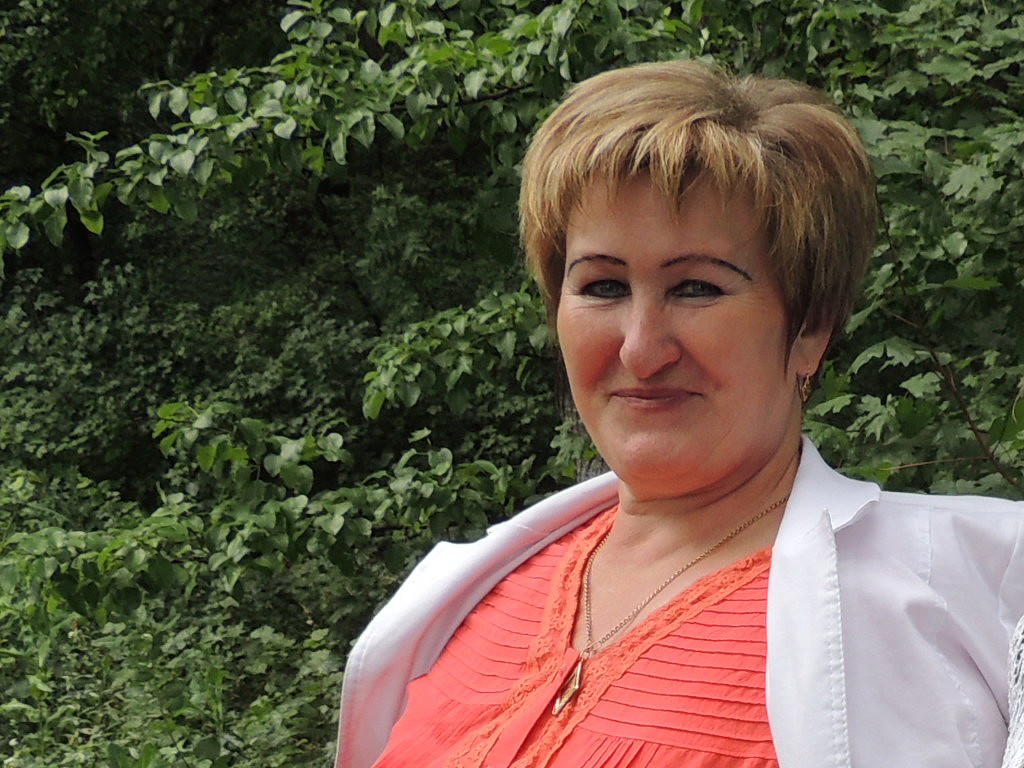 Прабабушка Антонина передала шкатулку моей бабушке Свете
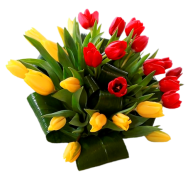 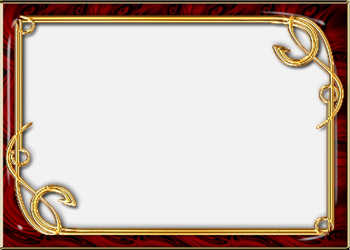 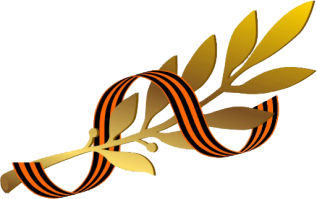 Бабушка Света передала шкатулку моей маме
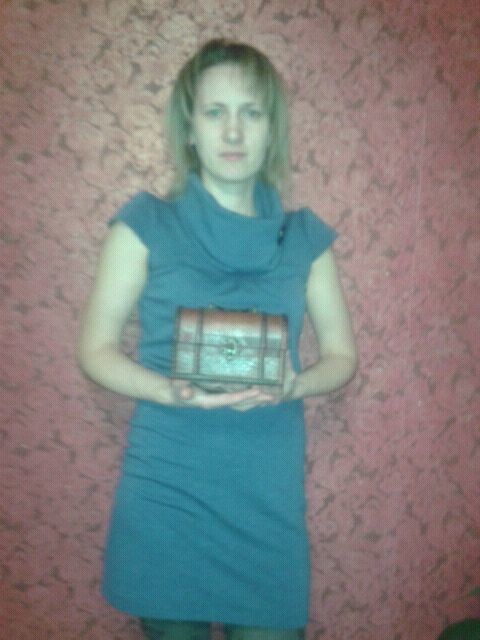 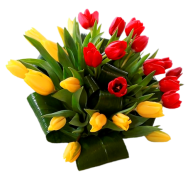 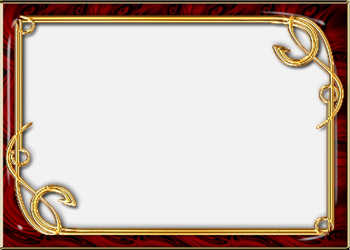 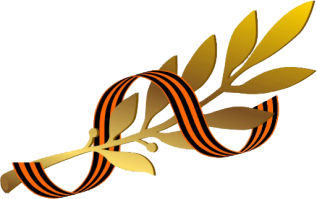 Теперь памятная шкатулочка живет в нашем доме
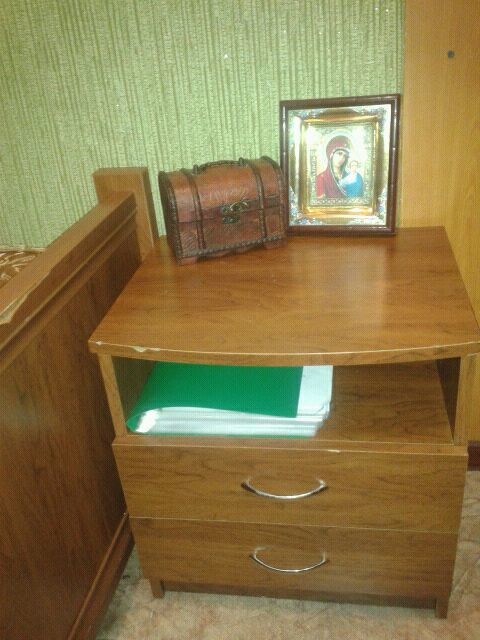 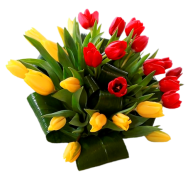 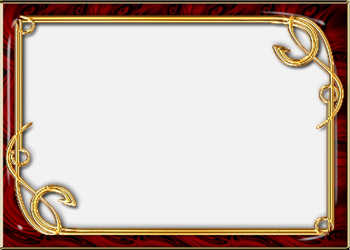 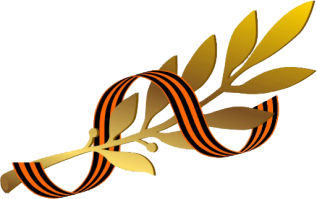 Когда я стану взрослым,Буду иметь детей,Им передам реликвиюИ расскажу о ней.
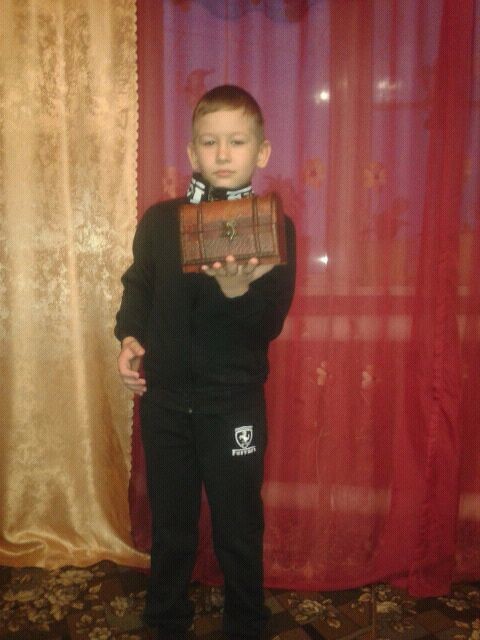 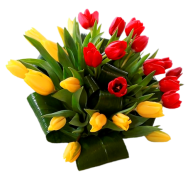 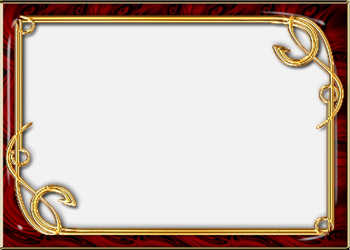 Историю своей семьи
Каждый должен знать.
Реликвии семейные
Нужно сохранять,
Чтоб будущим потомкам
Всё это передать.
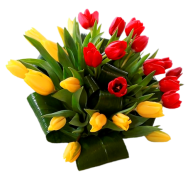 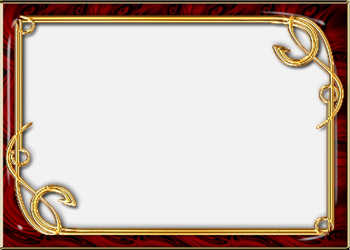 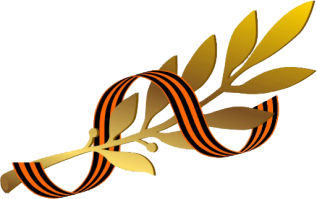 «Я прадедушкой очень горжусь,
Мне пример его – 
в жизни подмога,
Но из сердца не выкинуть грусть –
Трудной стала его дорога.
У меня всё ещё впереди,
И свой путь выбирать мне надо.
Но хочу я его пройти,
Как по жизни прошёл мой прадед».
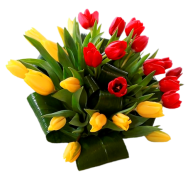 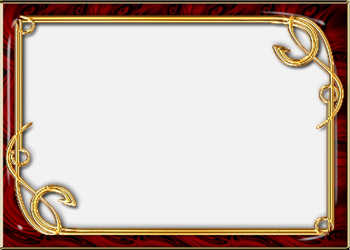 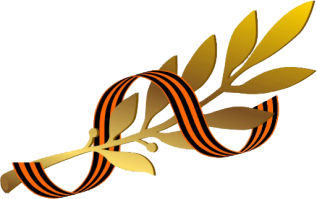 Спасибо за внимание!
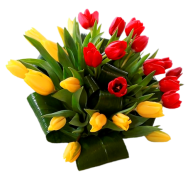